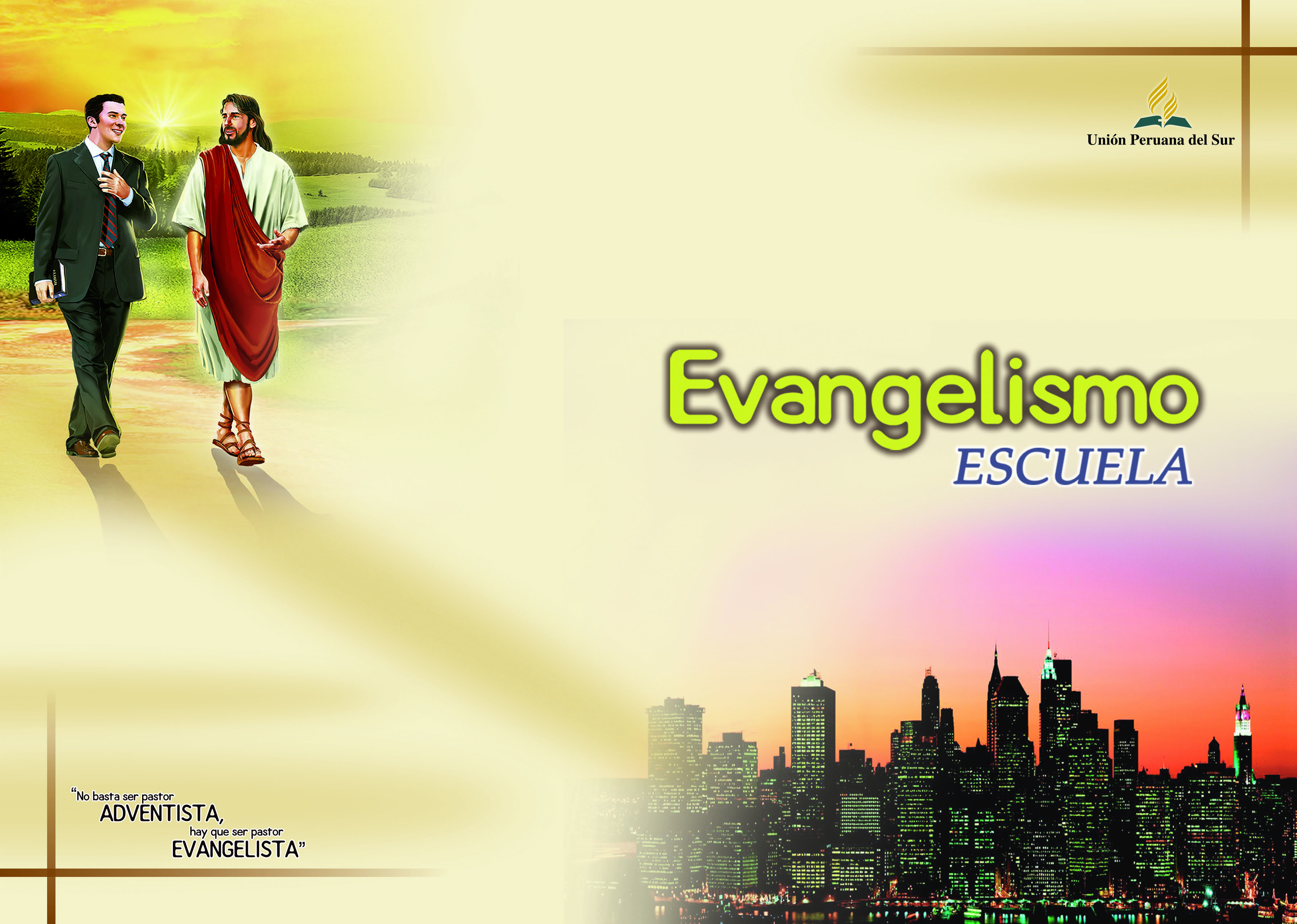 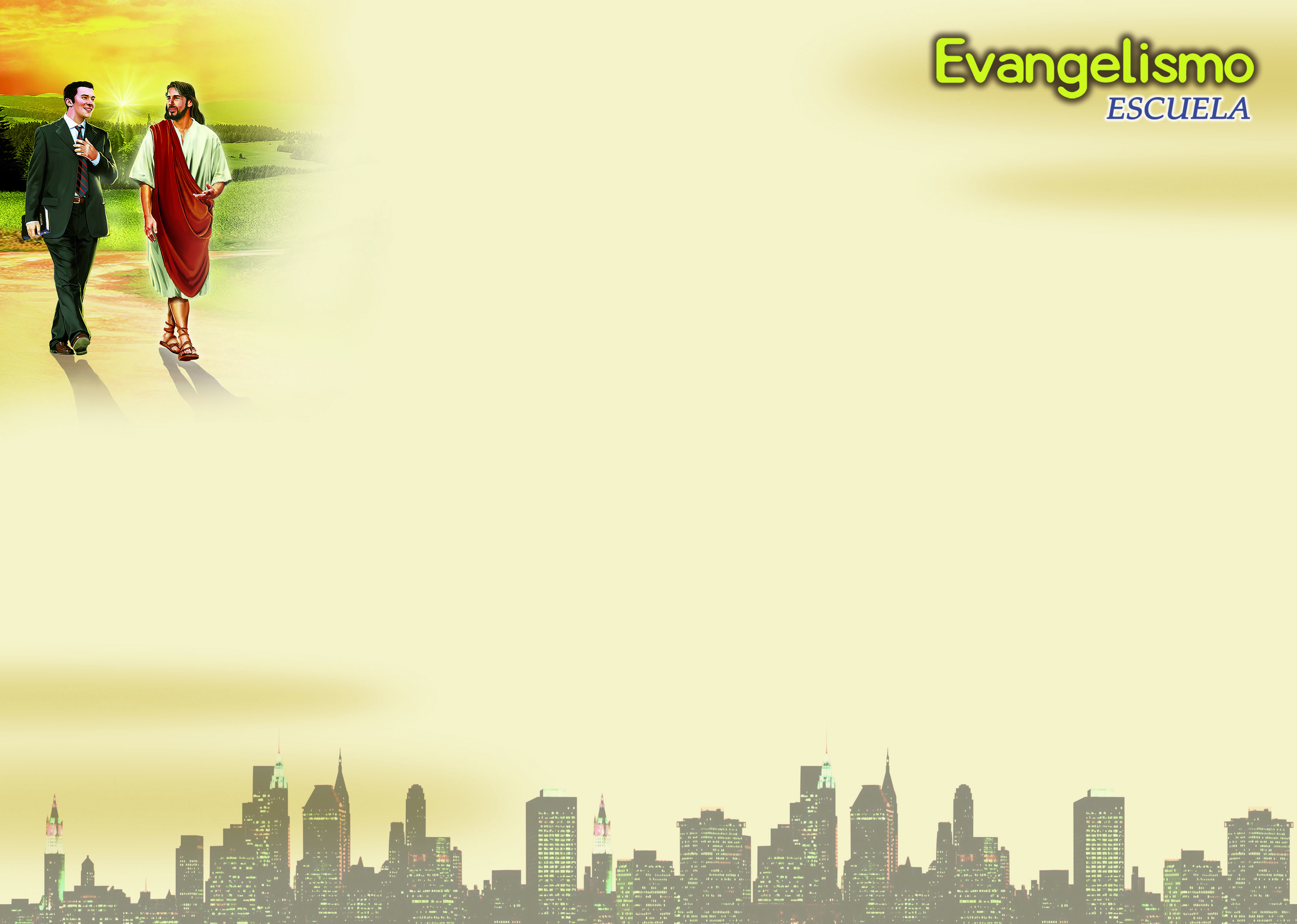 PREPARANDO A LA IGLESIA PARA EL EVANGELISMO
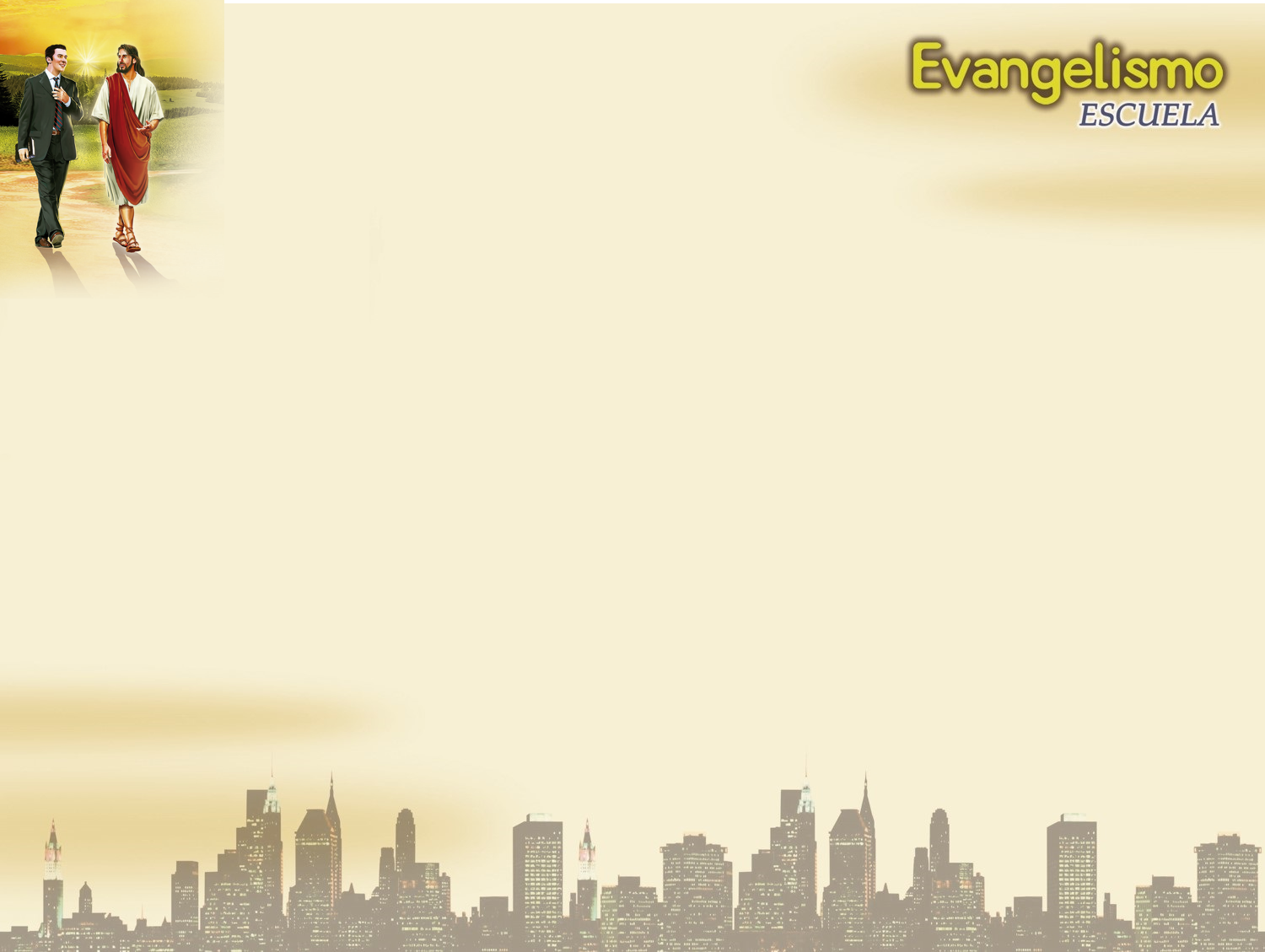 La preparación de los miembros es la clave del éxito para el evangelismo.
Muchas iglesias creen que el evangelismo es solo una actividad que ocurre solamente una vez al año, y el único momento en que el trabajo evangelistico es realizado en la iglesia es durante las conferencias.
Creen que la propaganda es suficiente para compensar su negligencia pecaminosa en compartir diariamente su fe con los demás. Dios no bendecirá una situación como esta.
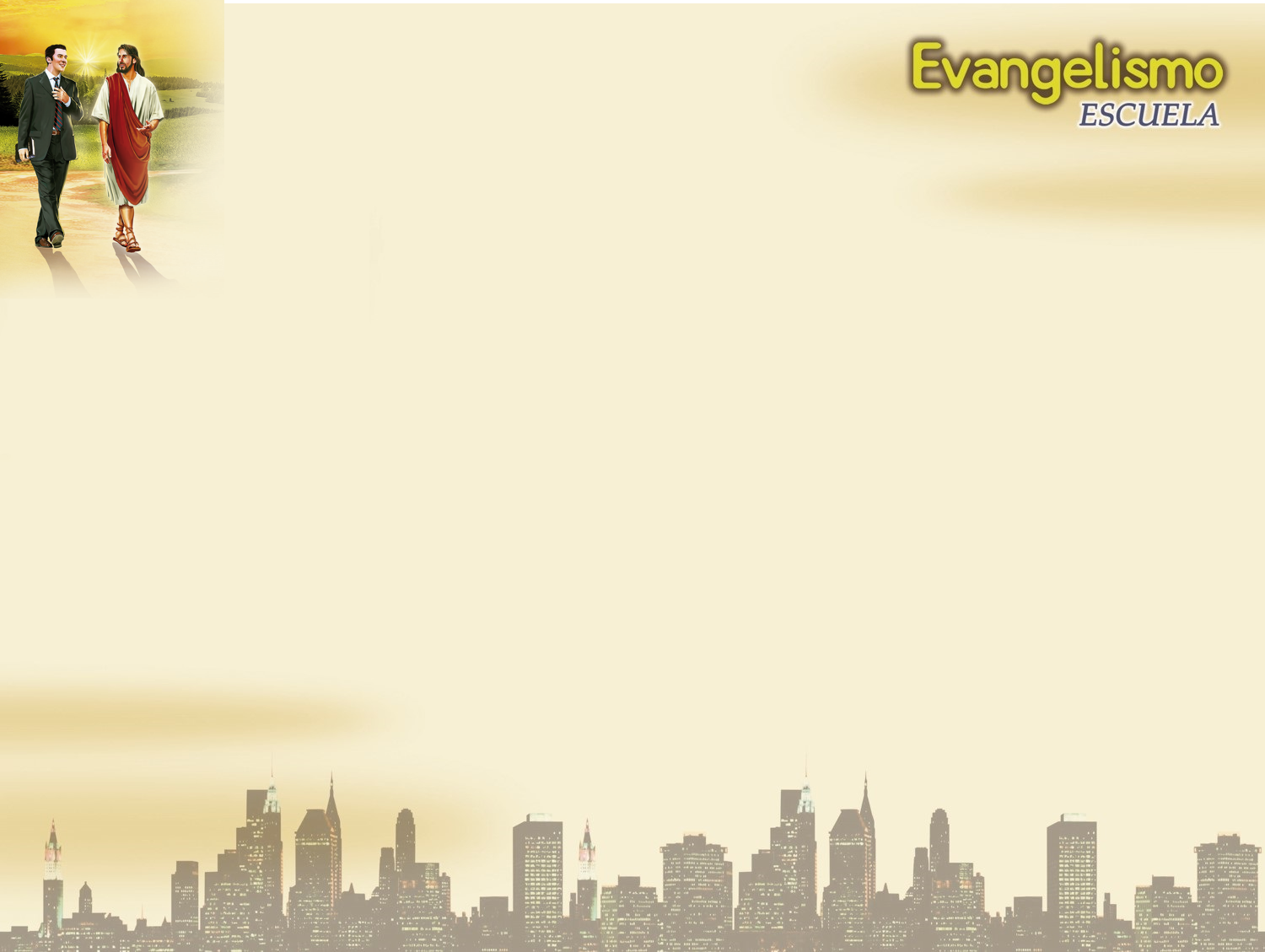 El Evangelismo Público es un evento de cosecha. Si la iglesia no ha sembrado anteriormente, no habrá cosecha cuando se organice la campaña.
Lo ideal es que, en la rutina de la iglesia, cada miembro esté testificando continuamente.
De esta forma, se podrá organizar una campaña en cualquier momento, y siempre habrá personas para ser alcanzadas. La preparación es un estilo de vida.
Los encuentros de evangelismo deben tener por lo menos un año de preparación
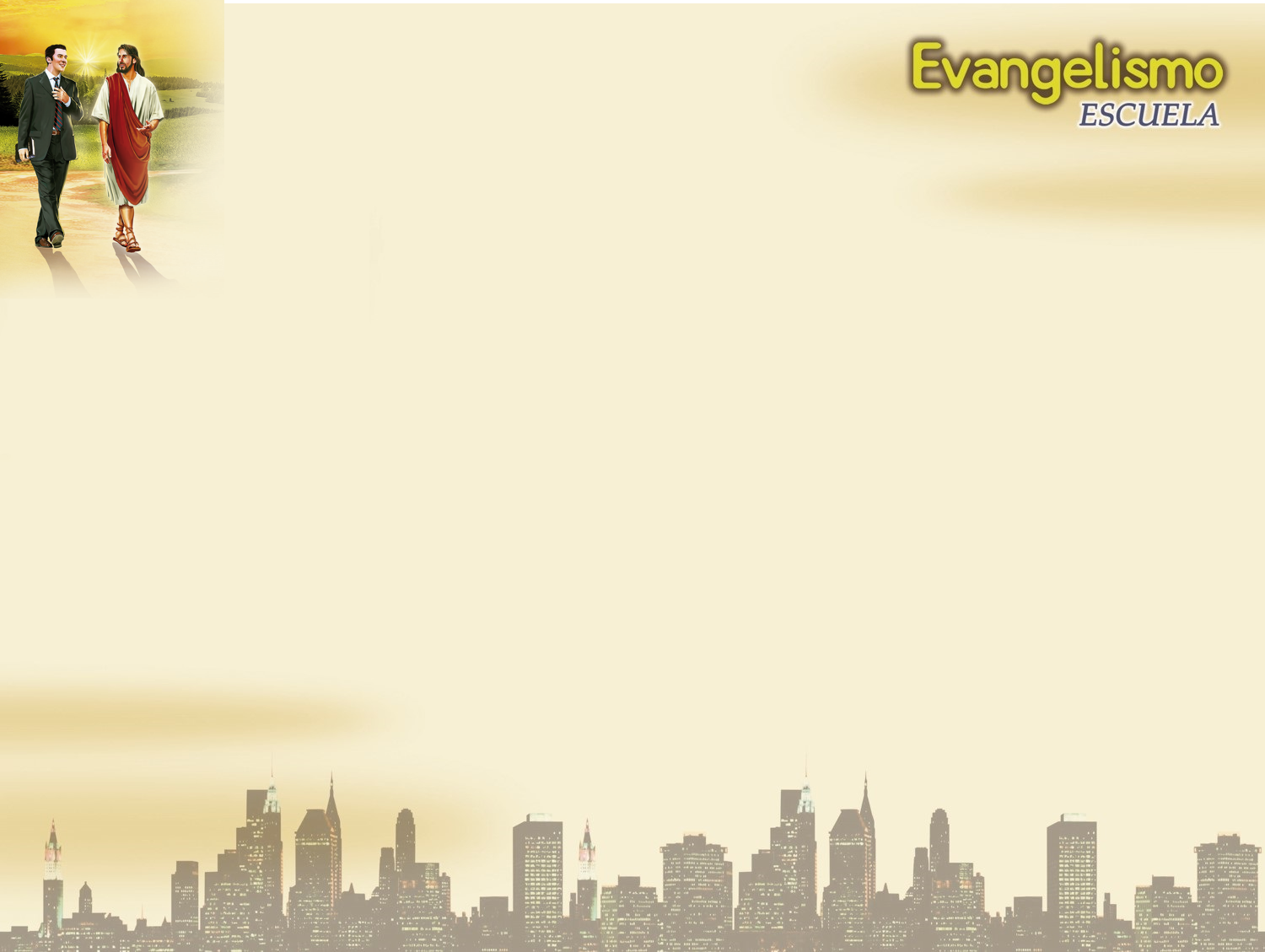 Diferentes actividades efectiva de siembra
1. La Estrategia de la Oración
Si la conferencia no está cubierta por la oración, no sucederá nada. Antes, Durante y Después
Los mas importantes que puede hacer para la preparación de la conferencia es conseguir que los miembros de iglesia oren por ella.
La oración derrama el poder de los cielos en la iglesia, y Dios será capaz de realizar más para alcanzar otras personas mientras sus hijos oran.
El evangelista debería comenzar un ministerio poderoso de Oración.
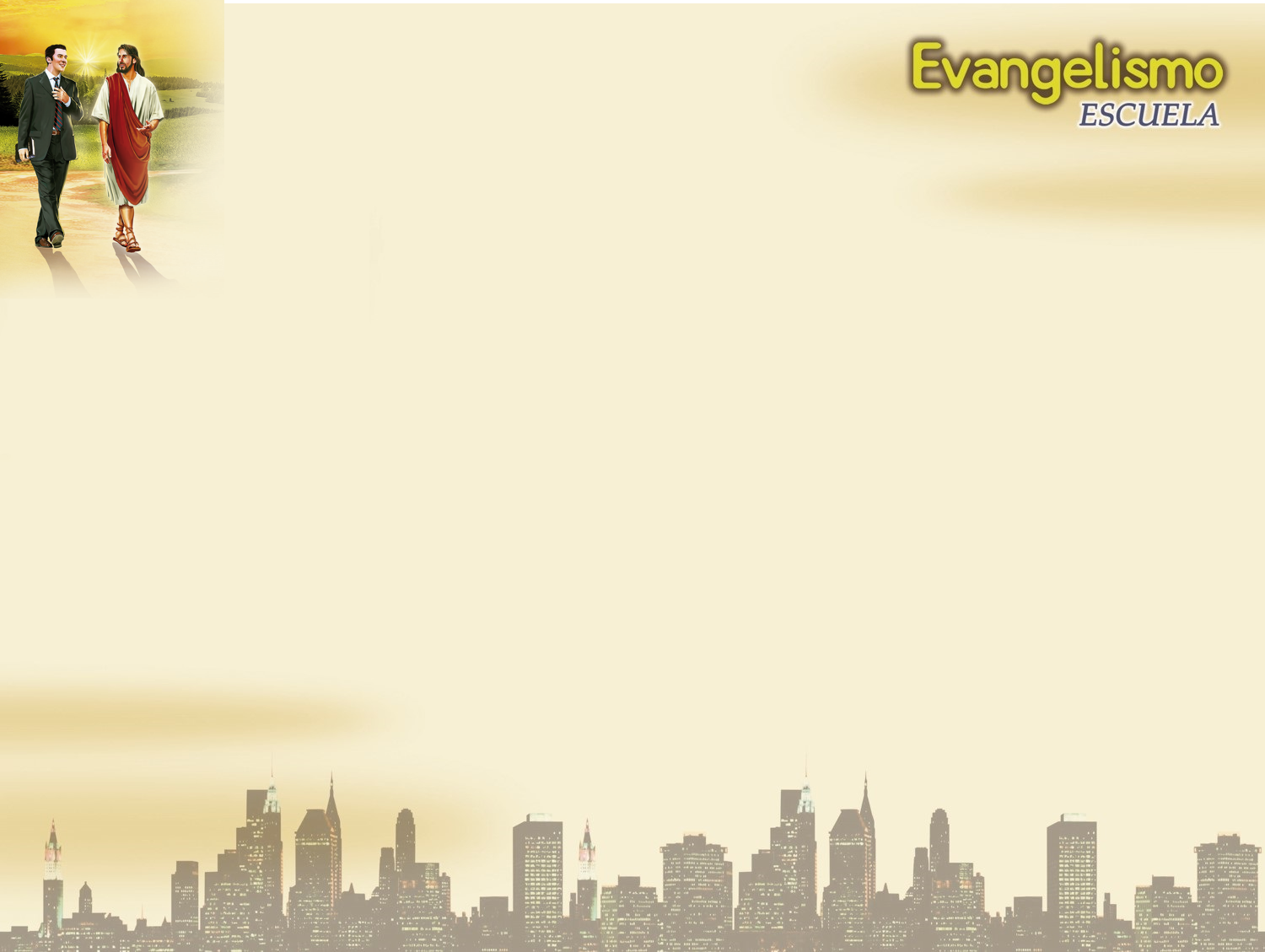 La oración es poder, y una campaña sin oración  es lo mismo que una campaña sin poder.
Seis meses antes de la noche de apertura del Evangelismo de cosecha, predique sobre el poder del Espíritu Santo y sobre la importancia de la oración en la preparación  para las conferencias.
En la parte del llamado entrega una carta de compromiso para que las personas puedan inscribirse como guerreras o guerreros de Oración a favor de las reuniones
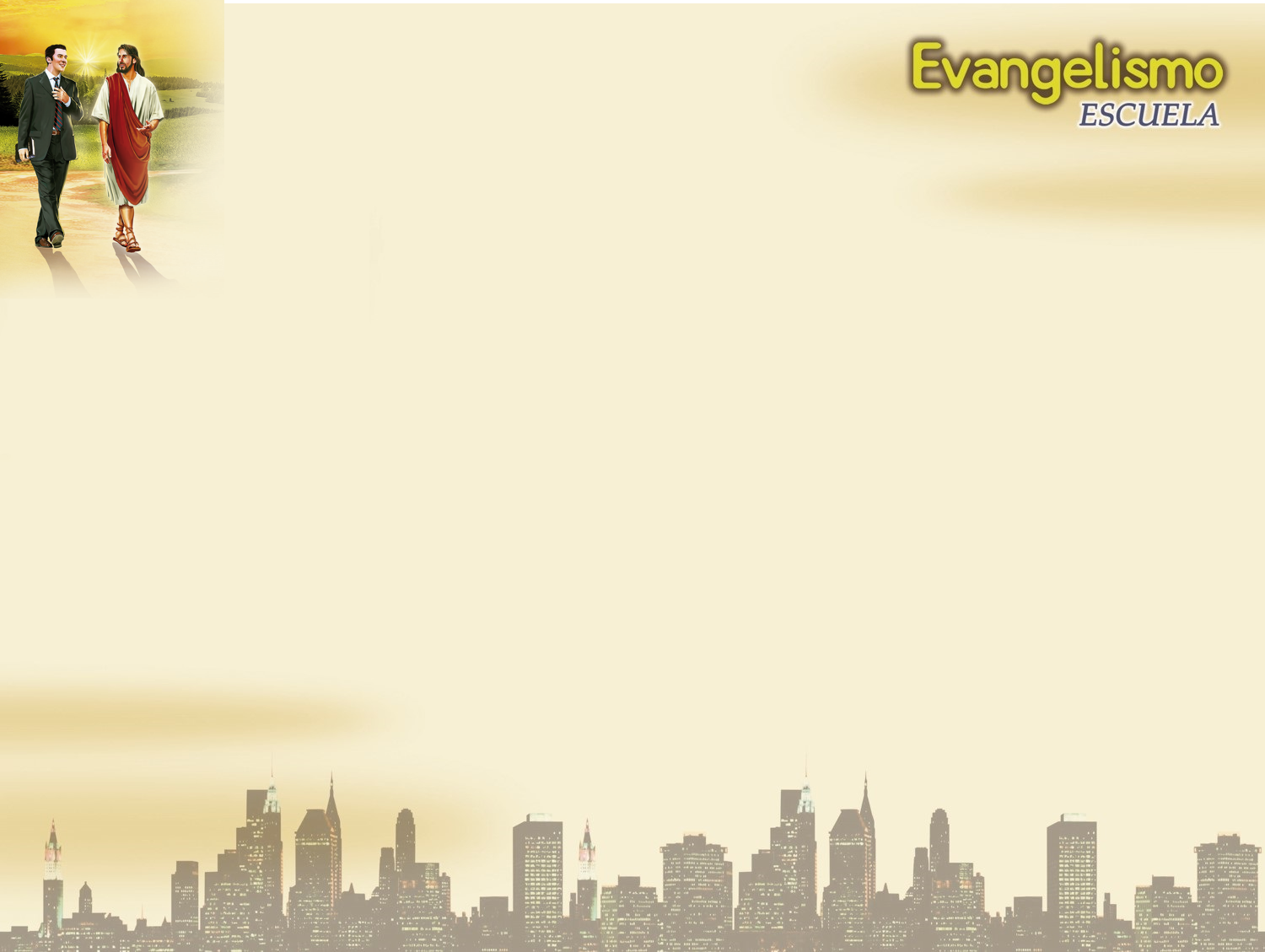 Hay tres niveles de oración que pueden escoger, de tal manera que el compromiso pasa de menor a mayor:
Nivel 1 El Guerrero de Oración.- acepta orar diariamente por los encuentros evangelisticos como parte de su devoción personal. Además de eso la persona acepta encontrarse con otros guerreros de oración luego de cada culto de sábado, durante diez minutos con el fin de orar juntos por el derramamiento del Espíritu Santo en las reuniones. También acepta encontrarse, durante una hora, una vez por mes, para para orar juntos para que Dios pueda alcanzar las personas.
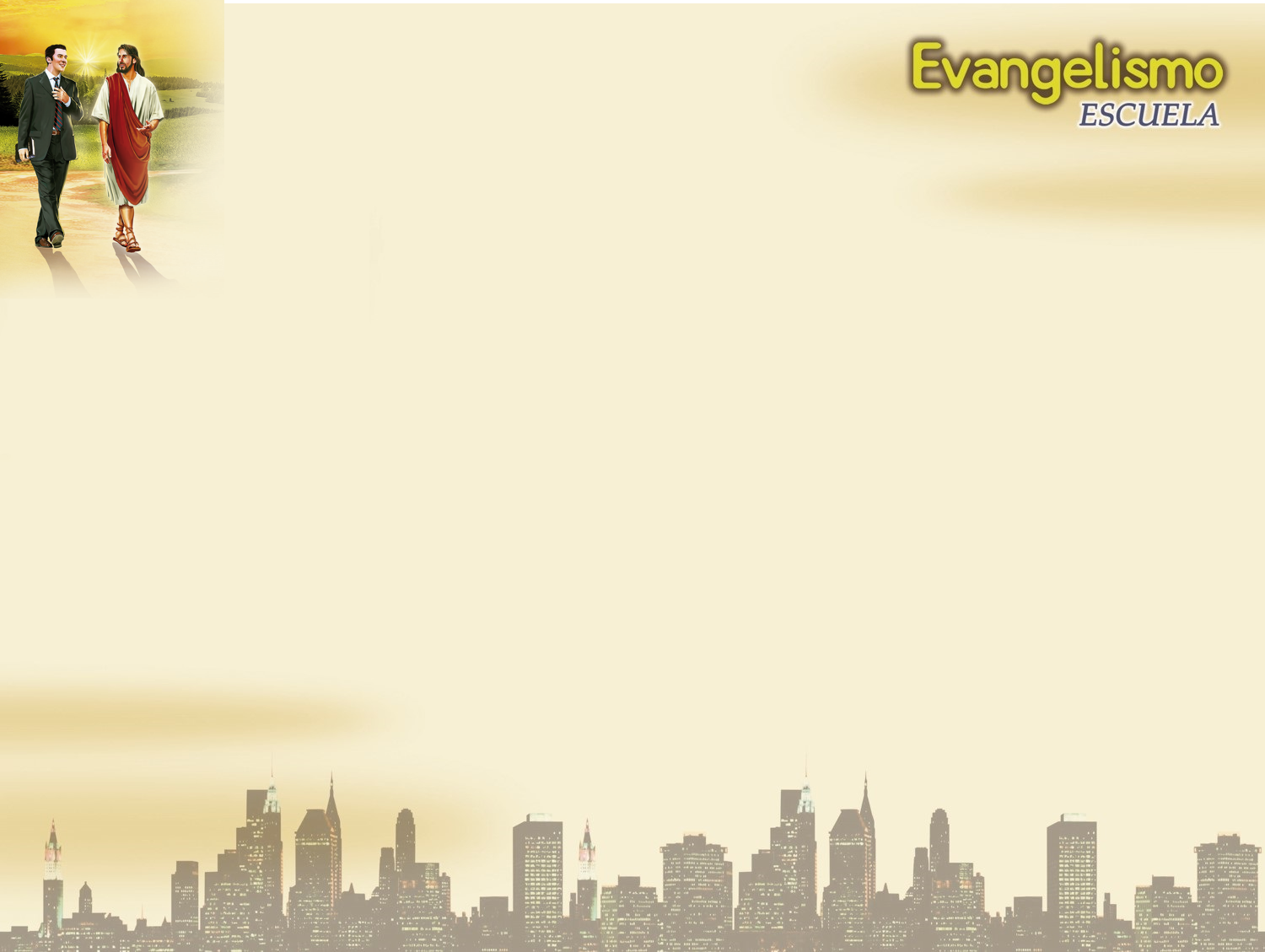 Nivel 2 El Guerrero de Oración.- acepta hacer todo lo que hace el nivel 1 y , además de eso escoge una o dos cuadras de casas que formaran partes de un proyecto especial de oración. Debe hacer un camino de oración en esas cuadras, semanalmente, orando por las personas de esas cuadras, no necesita establecer ningún contacto. Solo antes del evento va a invitar a los moradores a participar del evento.
Nivel 3 El Guerrero de Oración.-  además de hacer todo lo que hacen los del nivel 1 y 2 visitan las casas de los moradores que componen su manzana o cuadras.
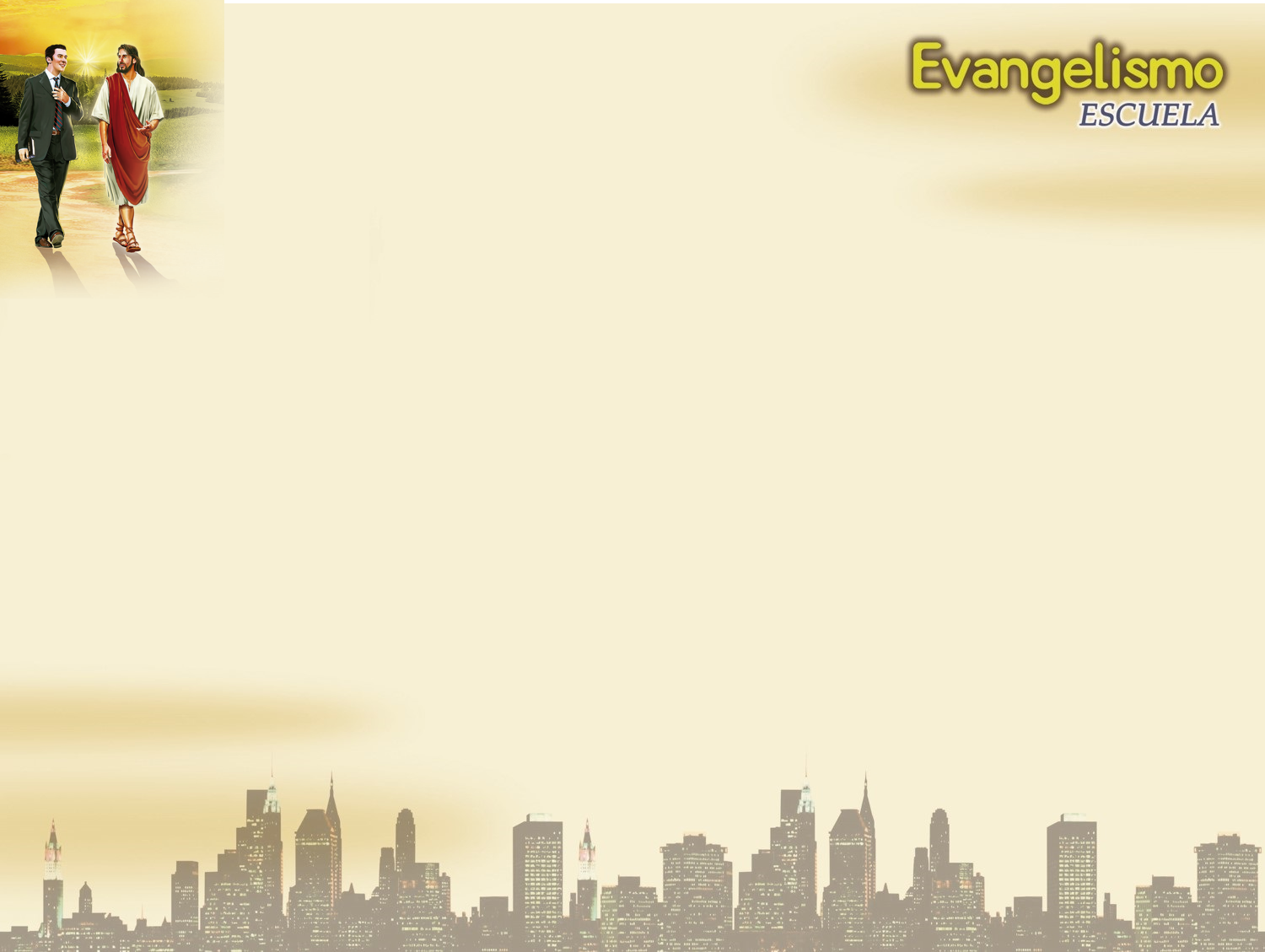 2. Oración, consagración y servicio en comunidad
Otra parte vital de la preparación espiritual de la iglesia es un culto especial de una cuatro horas, realizado en las tardes del sábado antes de la cosecha.
Minutos de alabanza
Oración
Presente siete cosas por las que los miembros deberían orar durante las reuniones de cada sábado
Dedique tiempo a leer citas de EGW de reavivamiento y Reforma. Explicar cada cita. Cuente testimonios de otras iglesias cuando obedecen los consejos de Dios.
Conducir a la iglesia toda a dedicar toda una hora para orar juntos.  Alabanzas, confesión de pecados, orar, invitar a orar por sanación.
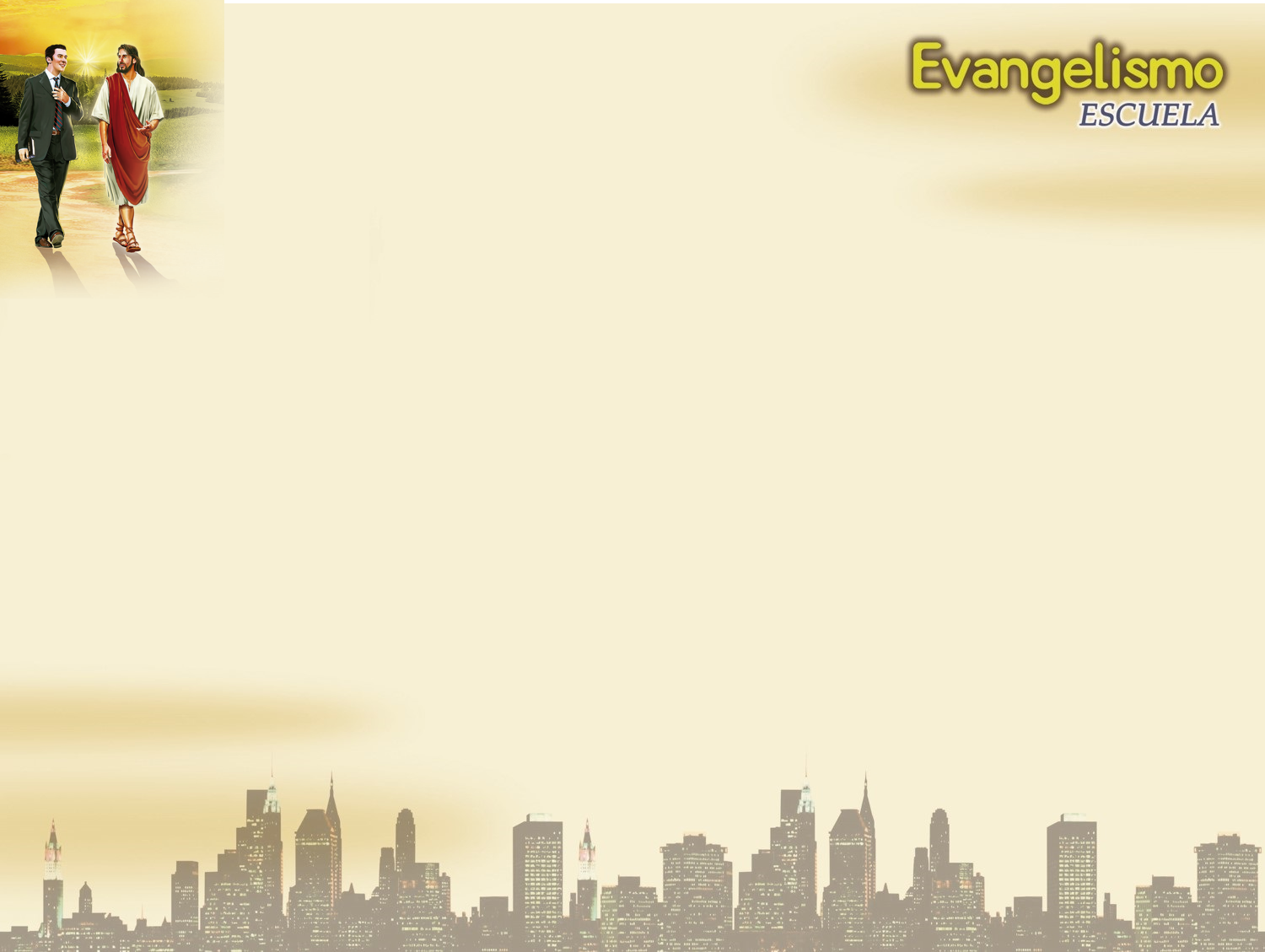 Ore por sí mismo, para confesar sus pecados  
      completamente, a fin de que se pueda escuchar la 
      voz del Espíritu Santo.
Ore para que la iglesia, y la mayoría de los miembros, 
      puedan  estar completamente involucrados en el 
      proceso de alcanzar a los perdidos.
3.   Ore por el equipo evangelistico que presentará el 
      mensaje cada noche.
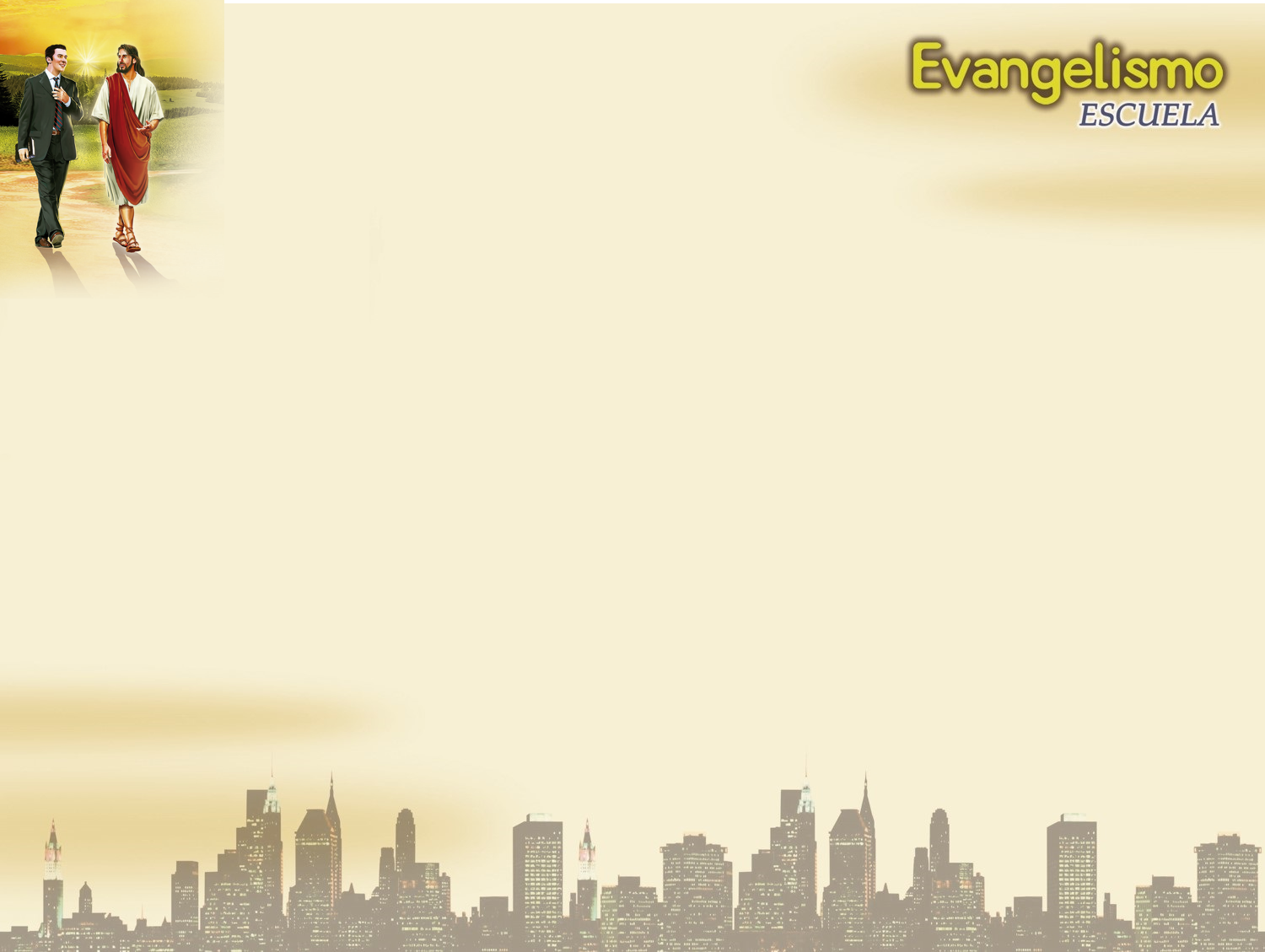 4. Ore para que el Espíritu Santo impresione el corazón 
    de las personas que participarán de las reuniones, 
    al escuchar la verdad.
5. Ore para que el Diablo no pueda ser capaz de 
    interrumpir ni de impedir las reuniones.
6. Ore para que los ex miembros decidan permanecer de 
     parte de Jesús otra vez.
7.  Ore para que los visitantes tomen la decisión de 
     seguir a Jesús.
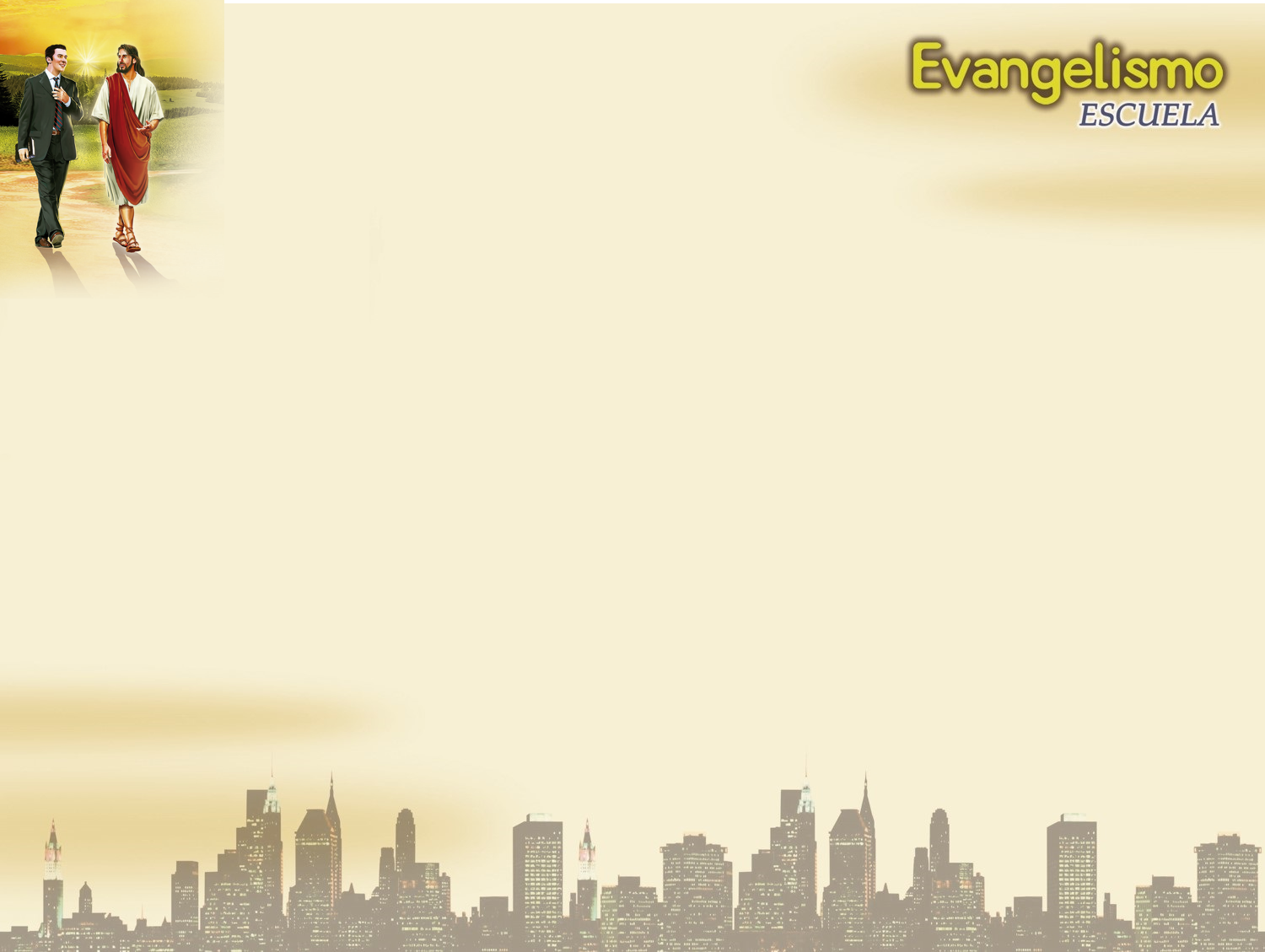 3. Evangelismo por medio de la Amistad
Realizar seminarios enfatizando la necesidad de construir relaciones en la comunidad, y de dedicar tiempo a hacer nuevas amistades y realizar actividades con los no adventistas. (día de campo)
Actividades que pueden ser realizadas en conjunto y una variedad de formas para construir una relación más profunda con ellos.
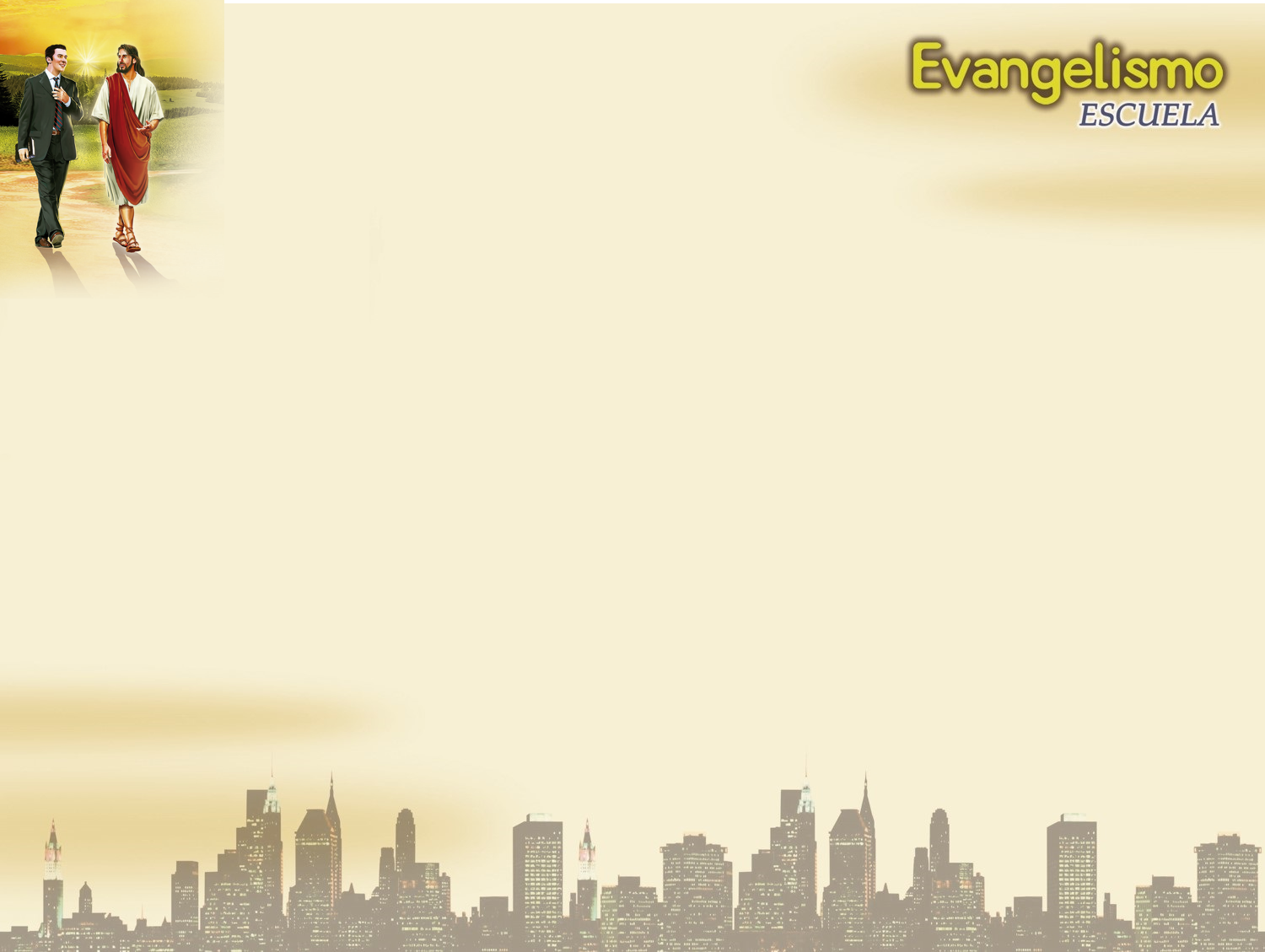 4. Seminarios asistenciales.
Otra preparación importante para las reuniones es la realización de seminarios asistenciales.
Estos programas están vinculados a las necesidades específicas de las personas de la comunidad.
      a. Cursos para dejar de fumar
      b. Cursos de cocina
      c.  Cursos del Estrés, drogas, familia
      d.  Inteligencia emocional.
El propósito de estos eventos es desarrollar relaciones con nuevas personas.
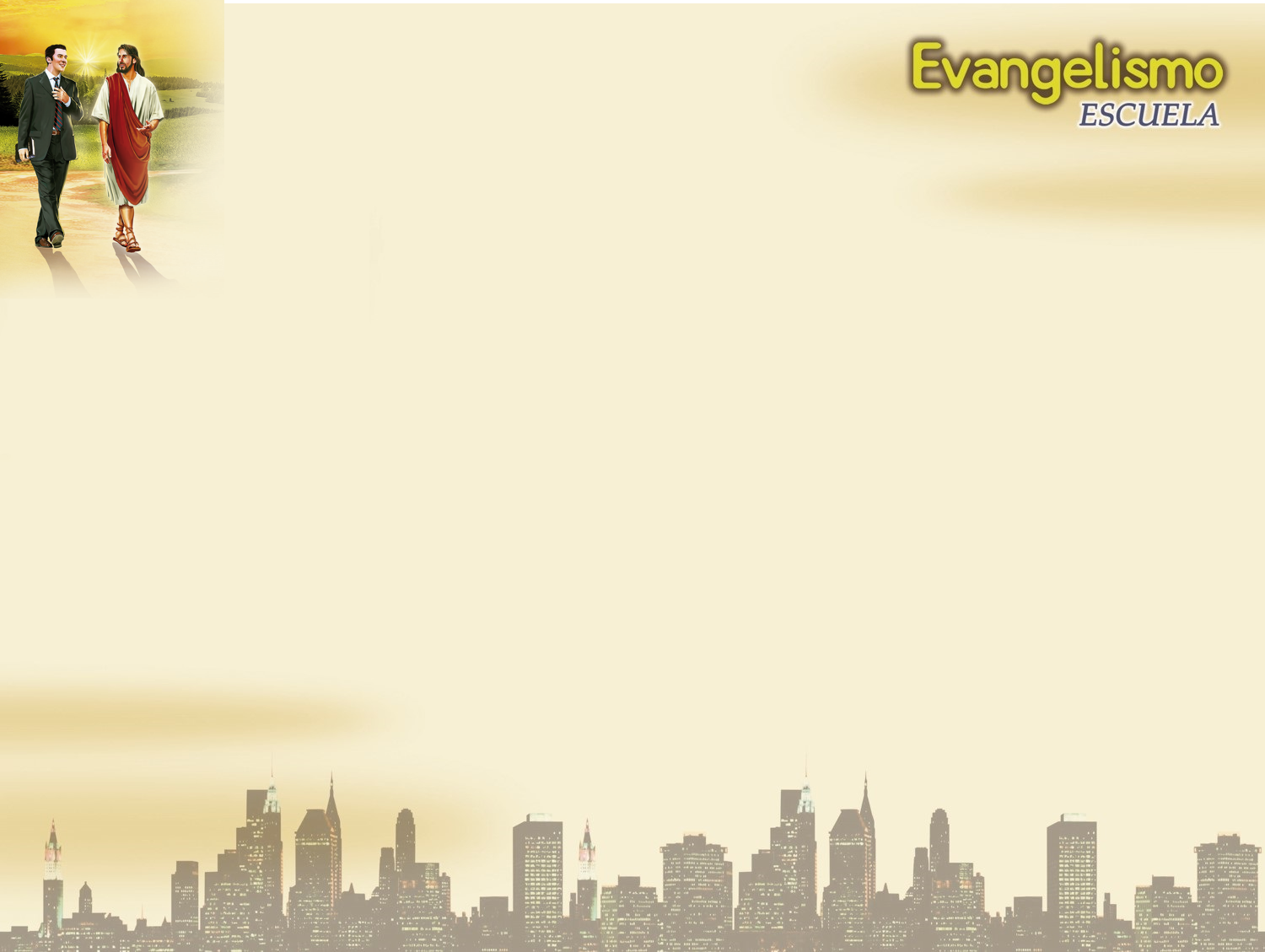 5. Estudio Bíblicos.
Otro elemento esencial en la preparación para la campaña es asegurarse de que se le están dando estudios bíblicos a todas las personas interesadas.
La iglesia debe darle importancia a los estudios bíblicos
La iglesia debe ser cuidadosa al trabajar con estas personas interesadas.
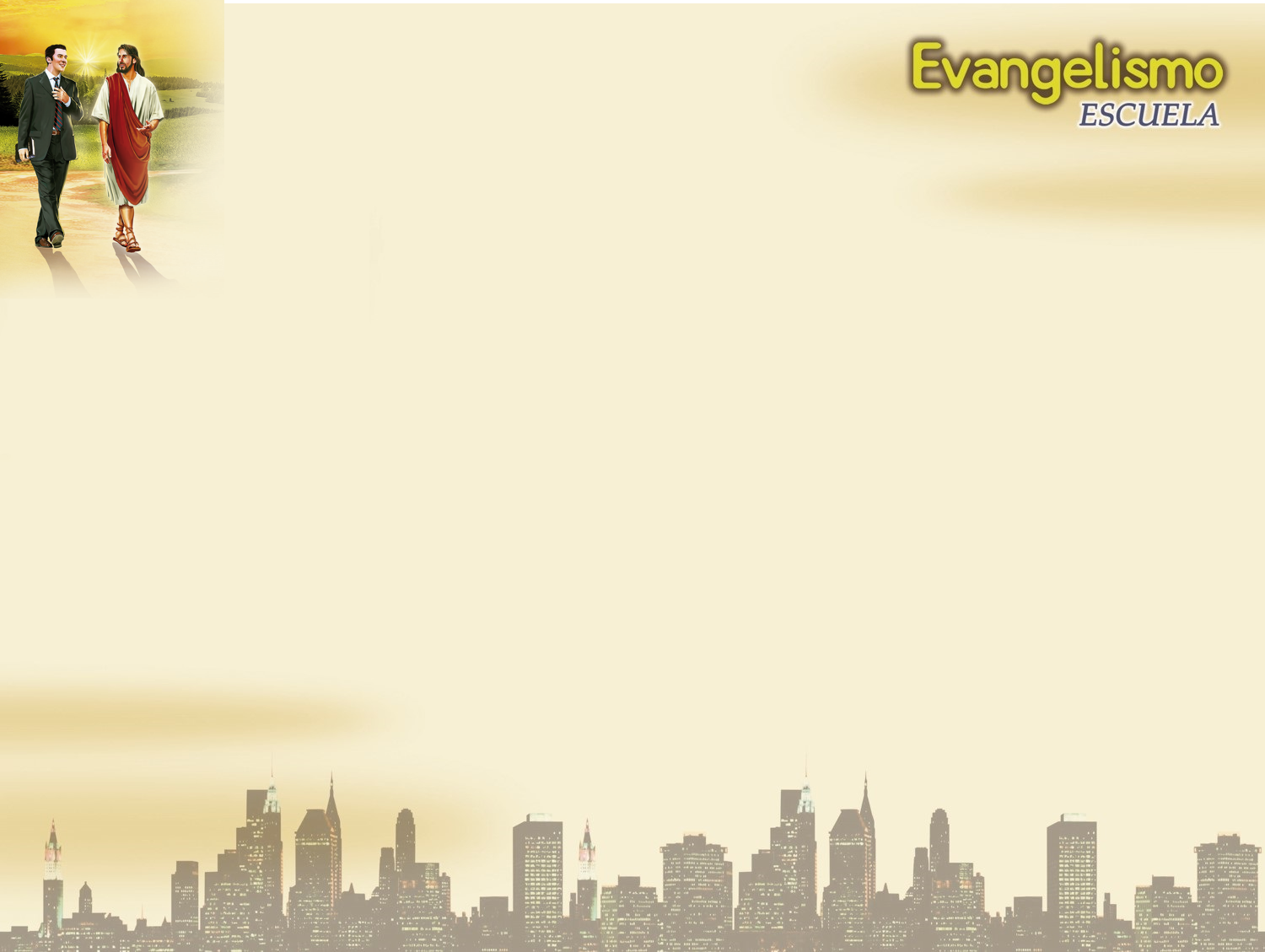 6. Grupos Pequeños
Cada iglesia debe estar organizada en GPs
Los Grupos Pequeños serán lugares apropiados para invitar a participar a las personas que tienen dudas y para relacionarnos con ellos.
Los GPs también proporcionan un óptimo seguimiento luego de terminar la campaña.
Los GPs ofrecen un lugar en que ellos pueden comenzar a desarrollar relaciones con los miembros de iglesia.